重
印
象
庆
CHARM CHINA
重庆，简称巴和渝，别称巴渝、山城、渝都
大
美
重
庆
重庆介绍
Basic introduction
重庆
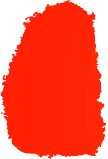 重庆介绍
HOME
企业简介
重庆介绍
景点篇
美食篇
联系方式
Welcome to Hong Kong
魅力重庆 欢迎您
Office2010及以上版本，单击选中图片，右键，设置图片格式，填充，图片或纹理填充，文件，选择你
重庆
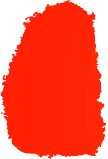 重庆介绍
HOME
企业简介
重庆介绍
景点篇
美食篇
联系方式
重庆基本介绍
重庆，简称巴和渝，别称巴渝、山城、渝都、桥都、雾都，是中华人民共和国中央直辖市、超大城市、国家中心城市，长江上游地区经济中心、金融中心和创新中心，政治、文化、科技、教育、艺术等中心，是国务院定位的国际大都市，国家重要的水、陆、空型综合交通枢纽，西南地区最大的工商业中心城市，国家实施西部大开发和长江经济带西部地区的核心增长极。
重庆
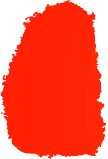 重庆介绍
HOME
企业简介
重庆介绍
景点篇
美食篇
联系方式
“十三五”期间，建设城乡统筹发展的国家中心城市，加快建设国家重要现代制造业基地，国内重要功能性金融中心，西部创新中心和内陆开放高地。重庆拥有中新（重庆）战略性互联互通示范项目、国家级新区——两江新区、渝新欧国际铁路，以及重庆两路寸滩保税港区、重庆西永综合保税区、重庆铁路保税物流中心、重庆南彭公路保税物流中心、万州保税物流中心，过境72小时内免签，进口整车、水果、肉类、生鲜海产等口岸。
景点篇
Attractions introduction
重庆
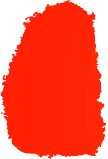 重庆介绍
HOME
企业简介
重庆介绍
景点篇
美食篇
联系方式
解放碑全称“人民解放纪念碑”
解放碑全称“人民解放纪念碑”，是全国唯一一座纪念中华民族抗日战争胜利的国家纪念碑，以纪念重庆人民对于国家的伟大贡献。解放碑位于重庆市渝中区商业区中心部位，民族路、民权路、邹容路交汇处，是重庆标志性建筑之一，是抗战胜利和重庆解放的历史见证。解放碑于1940年3月由国民政府兴建，高26米（七丈七尺，象征“七七”抗战），意指坚决抗战的精神丰碑，命名“精神堡垒”。抗日战争胜利后，国民政府在“精神堡垒”原址上修建了“抗战胜利纪功碑”，1950年由刘伯承改题“人民解放纪念碑”，简称“解放碑”。解放碑特有的历史内涵，牵动着人们景仰的目光，在海内外具有非凡的影响。
重庆
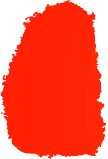 重庆介绍
HOME
企业简介
重庆介绍
景点篇
美食篇
联系方式
长江三峡西起重庆奉节县白帝城，东至湖北宜昌市南津关，全长193千米，沿途两岸奇峰陡立、峭壁对峙，自西向东依次为瞿塘峡、巫峡、西陵峡。重庆巫山县境内，有大宁河小三峡、马渡河三峡。长江沿线重庆境内，有“水下碑林”白鹤梁，“东方神曲之乡”丰都鬼城，建筑风格奇特的石宝寨、“巴蜀胜境”张飞庙、蜀汉皇帝刘备的托孤堂、龙骨坡巫山文化遗址等景观。
重庆
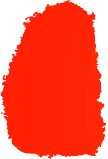 重庆介绍
HOME
企业简介
重庆介绍
景点篇
美食篇
联系方式
大足石刻：世界文化遗产，世界八大石窟之一
大足石刻：世界文化遗产，世界八大石窟之一，国家AAAAA级旅游景区，全国重点文物保护单位，重庆十大文化符号。大足石刻位于重庆市大足区境内，是唐末、宋初时期宗教摩崖石刻，以佛教题材为主，儒、道教造像并陈，是著名的艺术瑰宝、历史宝库和佛教圣地，有“东方艺术明珠”之称。
大足石刻群有75处，5万余尊宗教石刻造像，总计10万多躯，铭文10万余字，其中以宝顶山和北山摩崖石刻最为著名，其以佛教造像为主，是中国晚期石窟造像艺术的典范。与敦煌莫高窟、云冈石窟、龙门石窟、麦积山石窟等中国四大石窟齐名，是古代汉族劳动人民卓越才能和艺术创造力的体现。
重庆
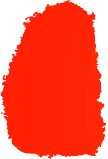 重庆介绍
HOME
企业简介
重庆介绍
景点篇
美食篇
联系方式
酉阳桃花源：国家AAAAA级旅游景区，国家森林公园，国家地质公园，中国最具国际影响力旅游品牌，最负国际盛名景区，国家户外运动基地，重庆市文明旅游风景区。酉阳桃花源位于重庆市酉阳土家族苗族自治县，地处武陵山腹地，渝、鄂、湘、黔四省（市）在此接壤，距重庆主城区360公里，面积2734公顷，森林覆盖率80%
美食篇
Food introduction
重庆
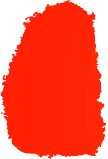 重庆介绍
HOME
企业简介
重庆介绍
景点篇
美食篇
联系方式
重庆火锅
重庆火锅，又称为毛肚火锅或麻辣火锅，是中国传统饮食方式，起源于明末清初的重庆嘉陵江畔、朝天门等码头船工纤夫的粗放餐饮方式，原料主要是牛毛肚、猪黄喉、鸭肠、牛血旺等。
重庆
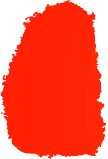 重庆介绍
HOME
企业简介
重庆介绍
景点篇
美食篇
联系方式
水煮鱼
重庆
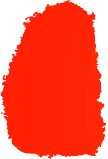 重庆介绍
HOME
企业简介
重庆介绍
景点篇
美食篇
联系方式
陈麻花
陈麻花是重庆市知名的特色传统小吃。清朝末年，古镇陈麻花凭借其独特的口味从此在巴渝大地流传开来；因其选料上乘，采用全手工制作，具有香、酥、脆、爽，久放不棉等特点。
重庆
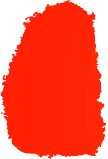 重庆介绍
HOME
企业简介
重庆介绍
景点篇
美食篇
联系方式
毛血旺
联系方式
Contact information
感
聆
听
谢
CHARM CHINA
重庆，简称巴和渝，别称巴渝、山城、渝都
大
美
重
庆